HUBY
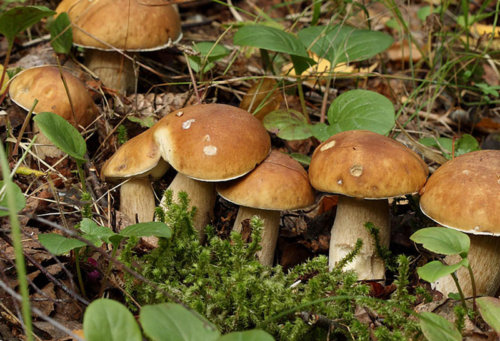 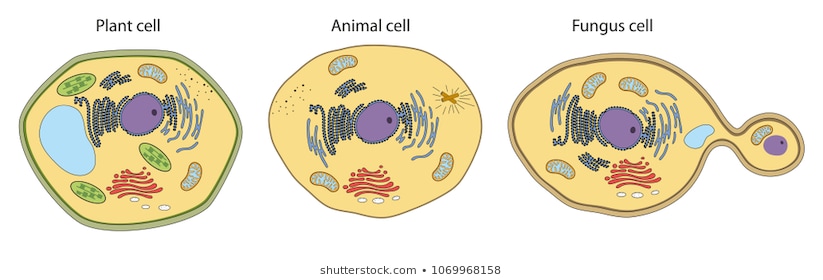 HUBOVÁ BUNKA
Bunková stena – chitín
Cytoplazmatická membrána, jadro, mitochondrie, cytoplazma
Vakuola
ŽIVOČÍŠNA BUNKA

Cytoplazmatická membrána, jadro, mitochondrie, cytoplazma
RASTLINNÁ BUNKA
Bunková stena – celulóza
Cytoplazmatická membrána, jadro, mitochondrie, cytoplazma
Vakuola
Chloroplasty
DÝCHANIE
glukóza + kyslík   oxid uhličitý + voda

C6H12O6 + 6 O2  6 CO2 + 6 H2O
HUBY
Myko – mykológia – mykoríza - mykóza 
Organizmy, ktoré nie sú rastliny ani živočíchy
Prijímajú hotové organické živiny z okolia
Rastú, ale nehýbu sa
Dýchajú kyslík
Rozmnožujú sa výtrusmi
Najviac z húb je pod zemou – nekonečne dlhé vlákna podhubia
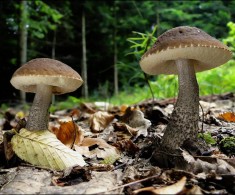 STAVBA HUBY
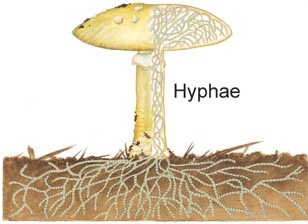 Klobúk
Výtrusorodá vrstva
Plodnica
Hlúbik
Výtrusy
Podhubie
HUBY
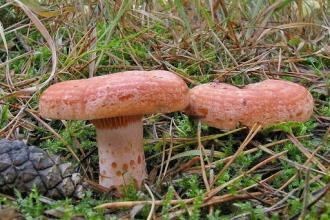 HUBY S PLODNICOU
Rozkladné – rozkladajú odumreté rastliny
Symbiotické – spolunažívajú s rastlinami
Parazitické – berú živiny živým rastlinám

KVASINKY
	- jednobunkové huby

PLESNE
	- mikroskopické huby
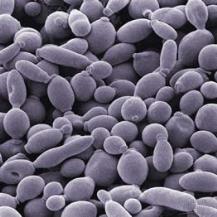 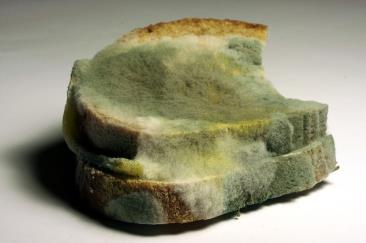 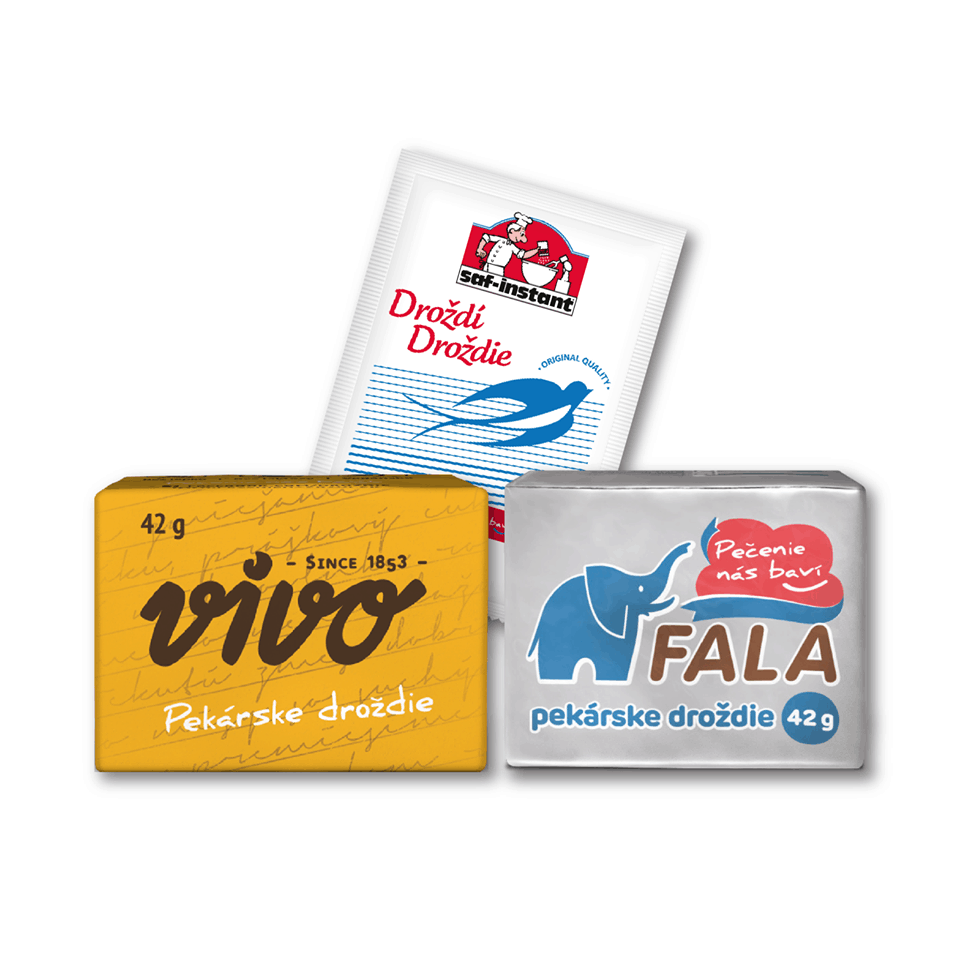 KVASINKY
Jednobunkové huby
Živia sa cukrami
Produkujú alkohol a oxid uhličitý CO2
Využívajú sa na výrobu alkoholických nápojov a kysnutie cesta
Niektoré kvasinky spôsobujú plesňové ochorenia nôh a zápaly pošvy (mykózy)
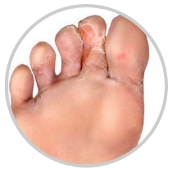 Rozmnožujú sa pučaním
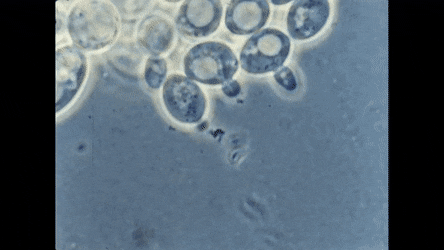 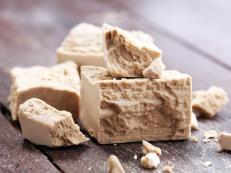 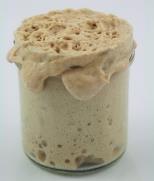 KYSNUTIE CESTA
Kvások, kvasnice, droždie – kvasinka pivná
Do cesta pridáme cukor a múku a udržujeme ho v teple
Kvasinky sa množia, žerú cukor a vyrábajú bubliny CO2 – nafúknutie cesta
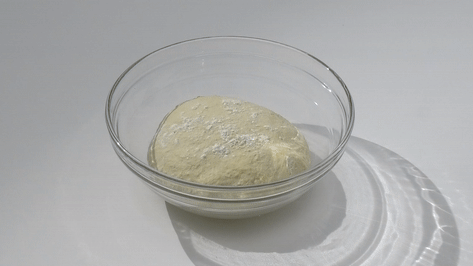 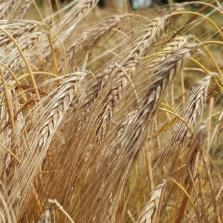 VÝROBA PIVA – kvasinka pivná
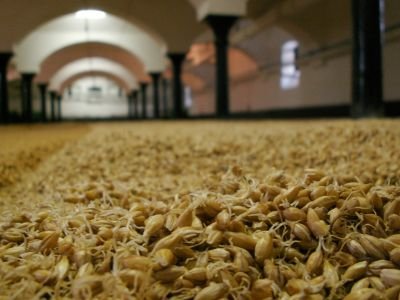 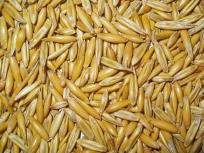 1. Jačmeň
2. Naklíčený jačmeň - slad
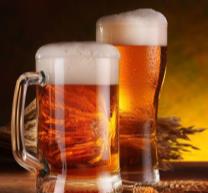 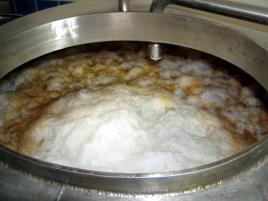 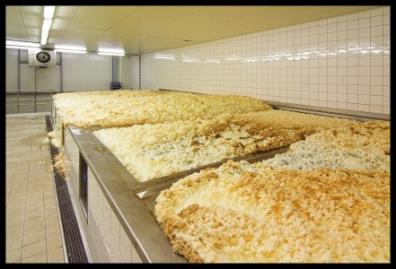 5. Pivo
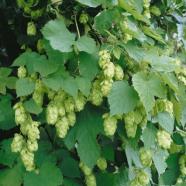 3. Kvasenie: vzniká alkohol a bublinky CO2
4. Pridanie chmeľu – horká chuť, trvanlivosť
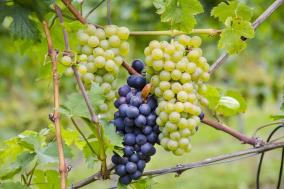 VÝROBA VÍNA– kvasinka vínna
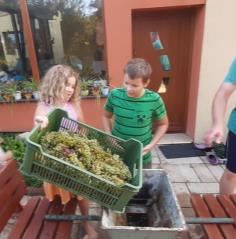 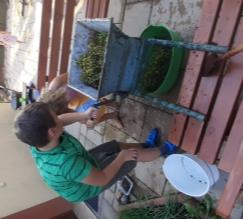 2. Oberanie,
mletie
1. Hrozno (ovocie)
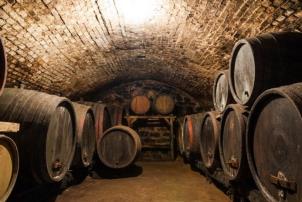 3. Prešovanie
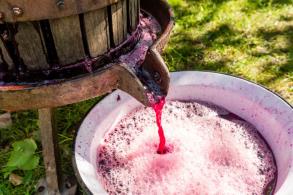 5. Kvasenie
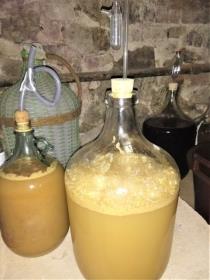 7. Dozrievanie
8. Víno
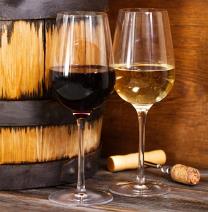 6. Burčiak
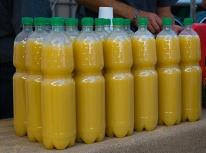 4. Mušt
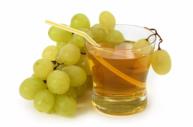 PLESNE
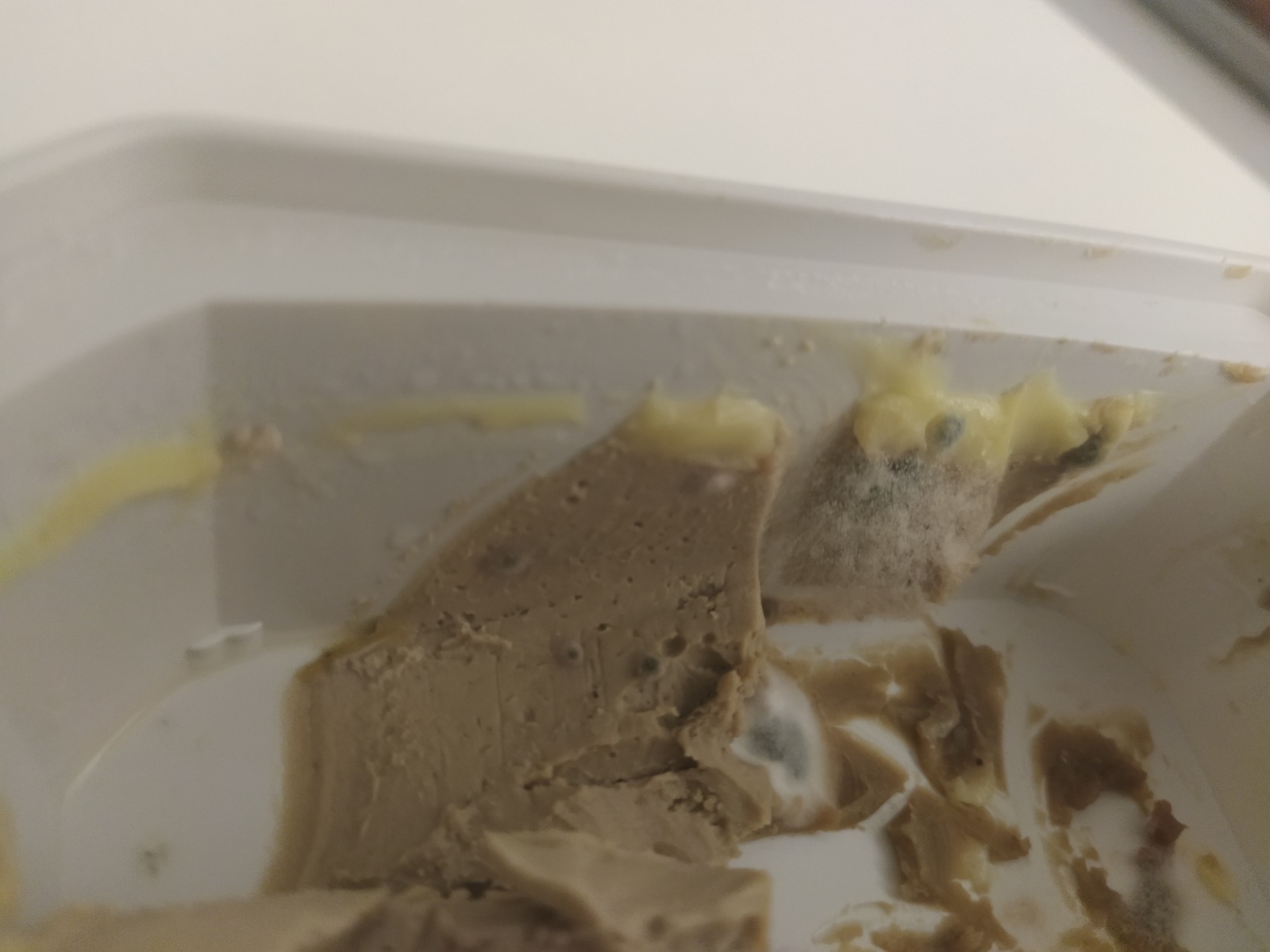 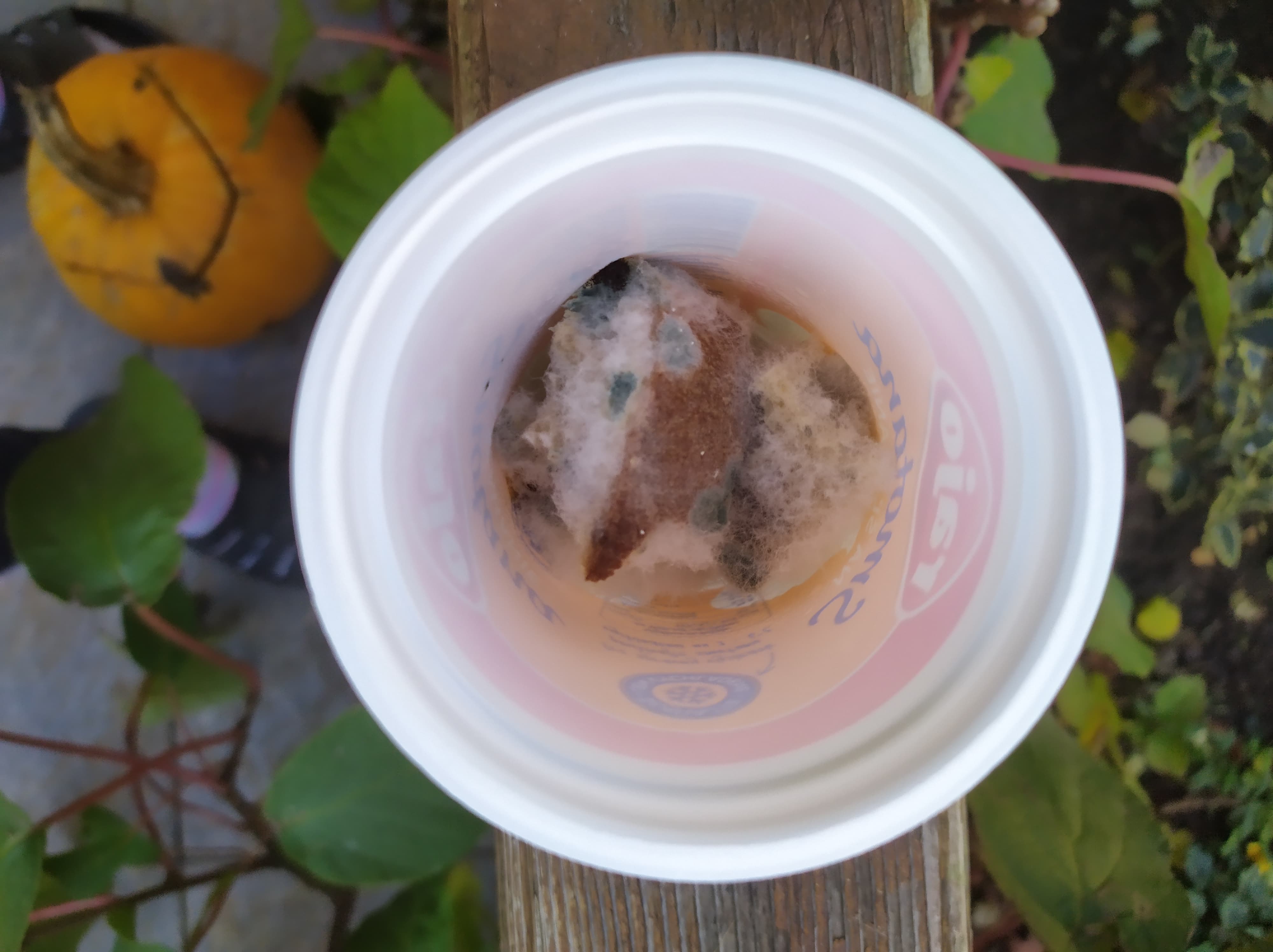 PLESNE
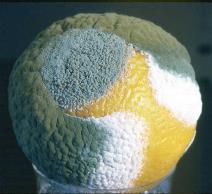 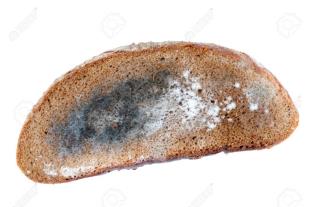 Mikroskopické huby
Rozkladajú zvyšky
Ich výtrusy sú všade okolo nás
Produkujú toxíny
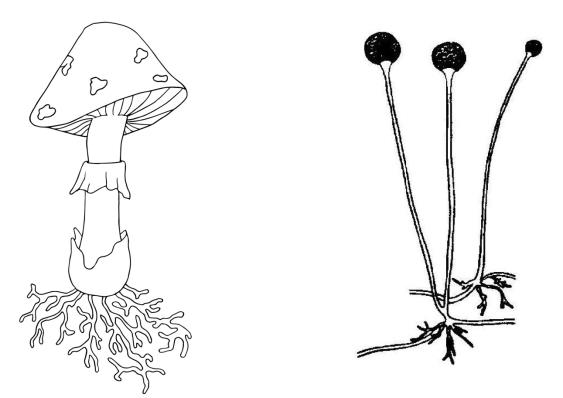 Výtrusy
Klobúk s výtrusorodou vrstvou
Výtrusnica
Stopka
Hlúbik
Plodnica
Podhubie
PLESEŇ HLAVIČKATÁ
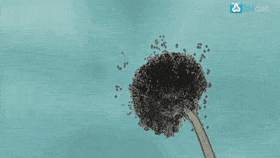 Čierna pleseň na chlebe
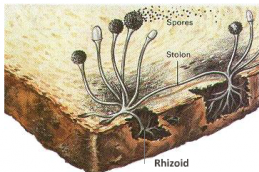 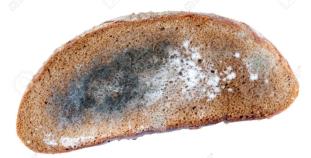 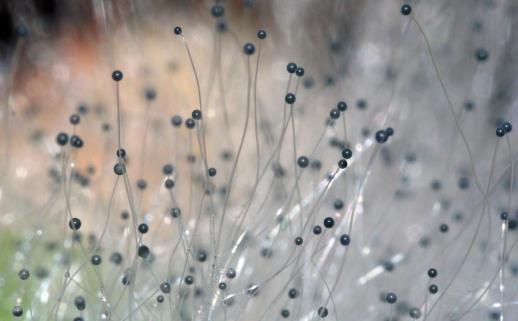 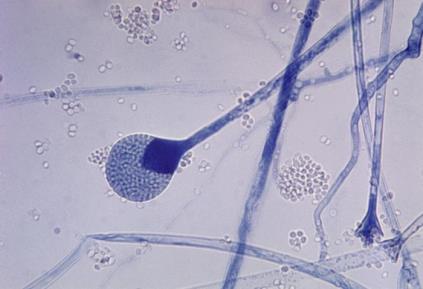 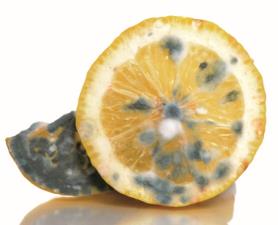 PAPLESEŇ ŠTETKOVITÁ
Penicillium
Zelená pleseň
Má ušľachtilé odrody – na syroch
Vyrába sa z nej penicilín – antibiotikum proti baktériám
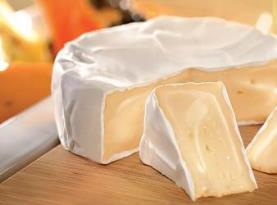 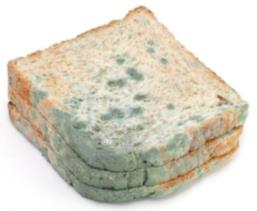 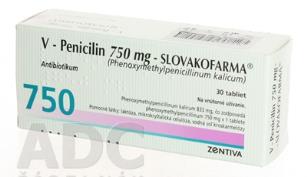 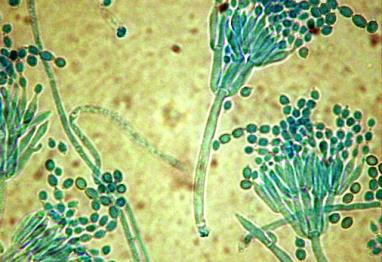 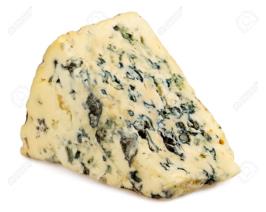 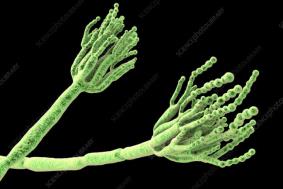 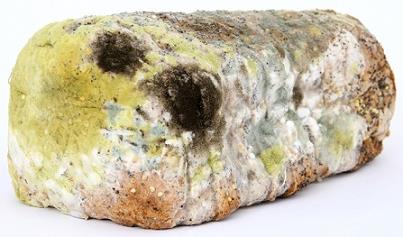 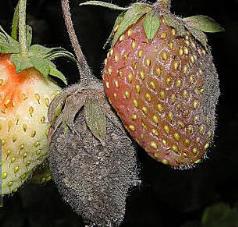 INÉ PLESNE
Nekonzumovať!
Toxické látky – napr. aflatoxín v orechoch
Plesnivenie ovocia – sú na to postreky
Hubové choroby na listoch zeleniny
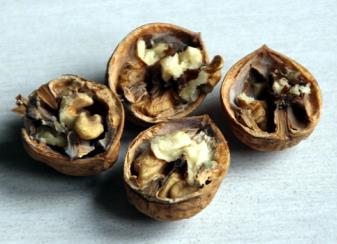 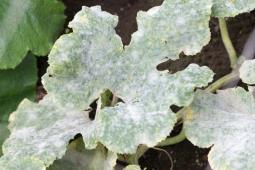 Čerň
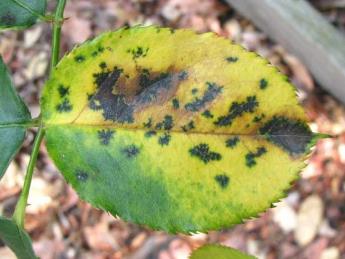 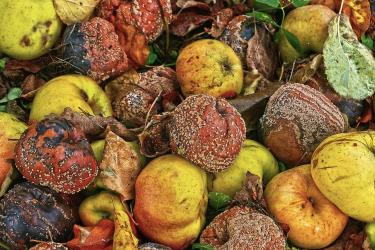 Múčnatka
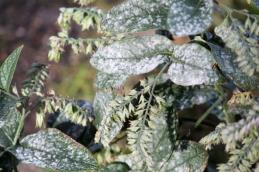 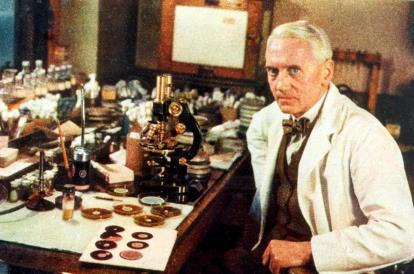 PENICILÍN
Kto ho objavil?
Kedy?
Ako sa mu to prihodilo?
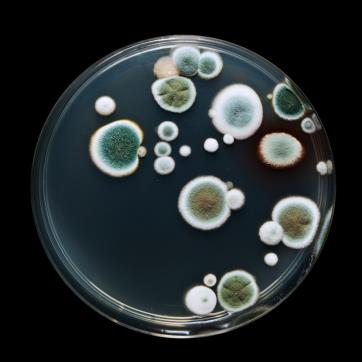